ПРЕЗЕНТАЦИЯ  открытого музыкального занятияс использованием ИКТв подготовительной группе«ТРИ КИТА В МУЗЫКЕ»
Разработала и провела:
Музыкальный руководитель МАДОУ № 4 «Солнечный лучик» 
Никифорова Татьяна Сергеевна
 .
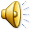 Здравствуйте, ребята! Я книга не простая, а волшебная. Сегодня я поведу вас в удивительный мир Музыки. Вы узнаете много нового и интересного.
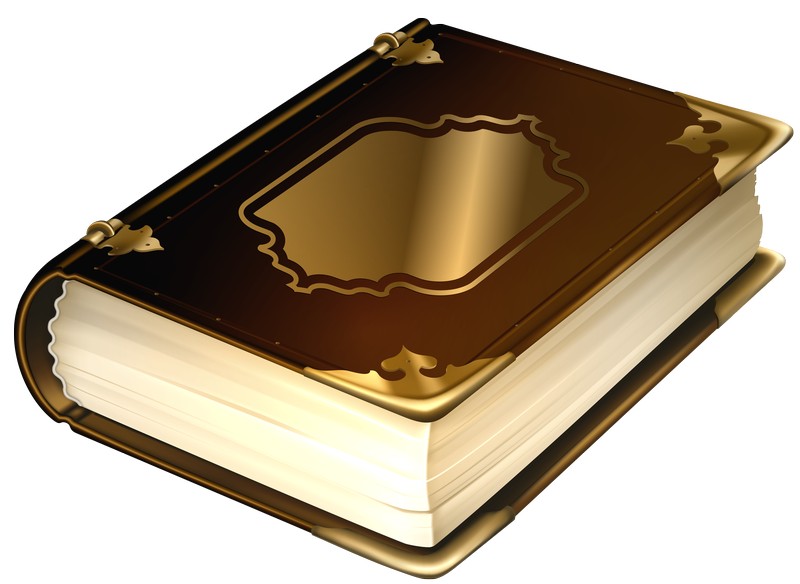 Много звуков чудесных в природе.
Соловей в тихой роще поёт, Но волшебные звуки мелодий
Композитор для нас создаёт.
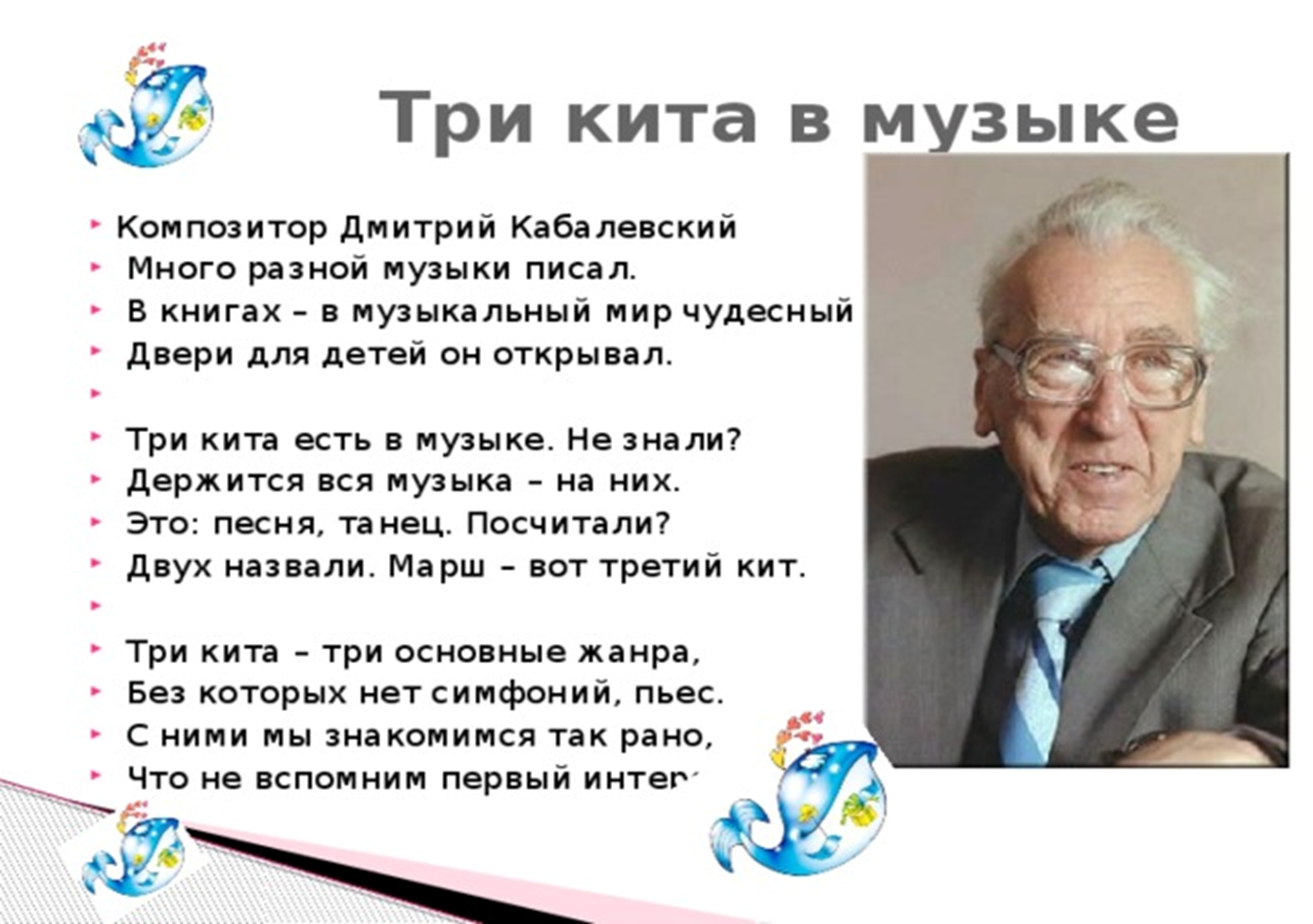 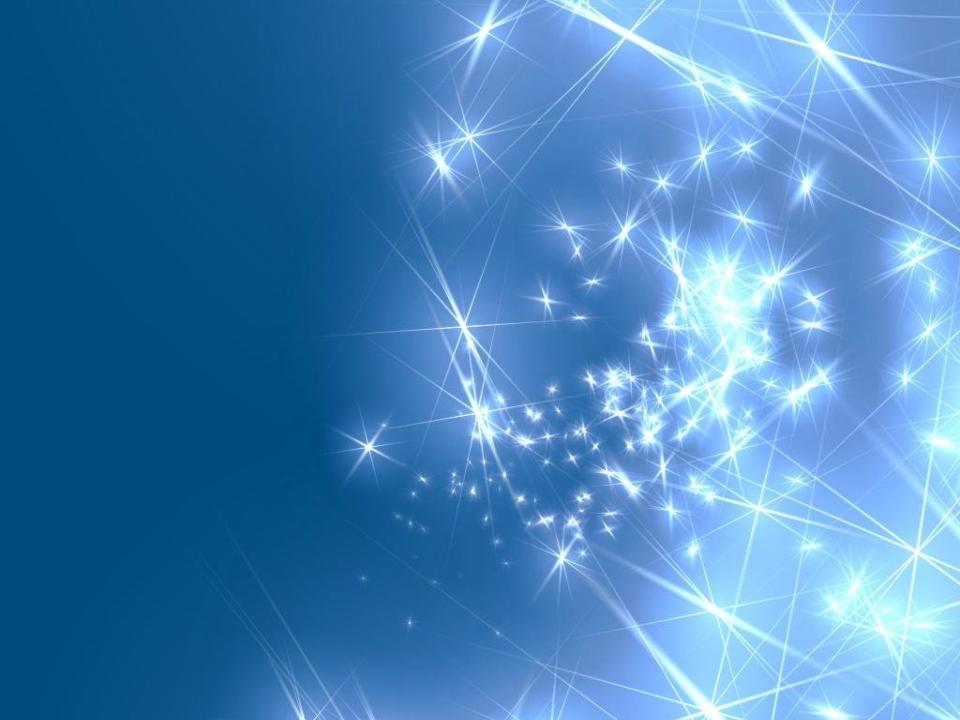 «Три кита в музыке»
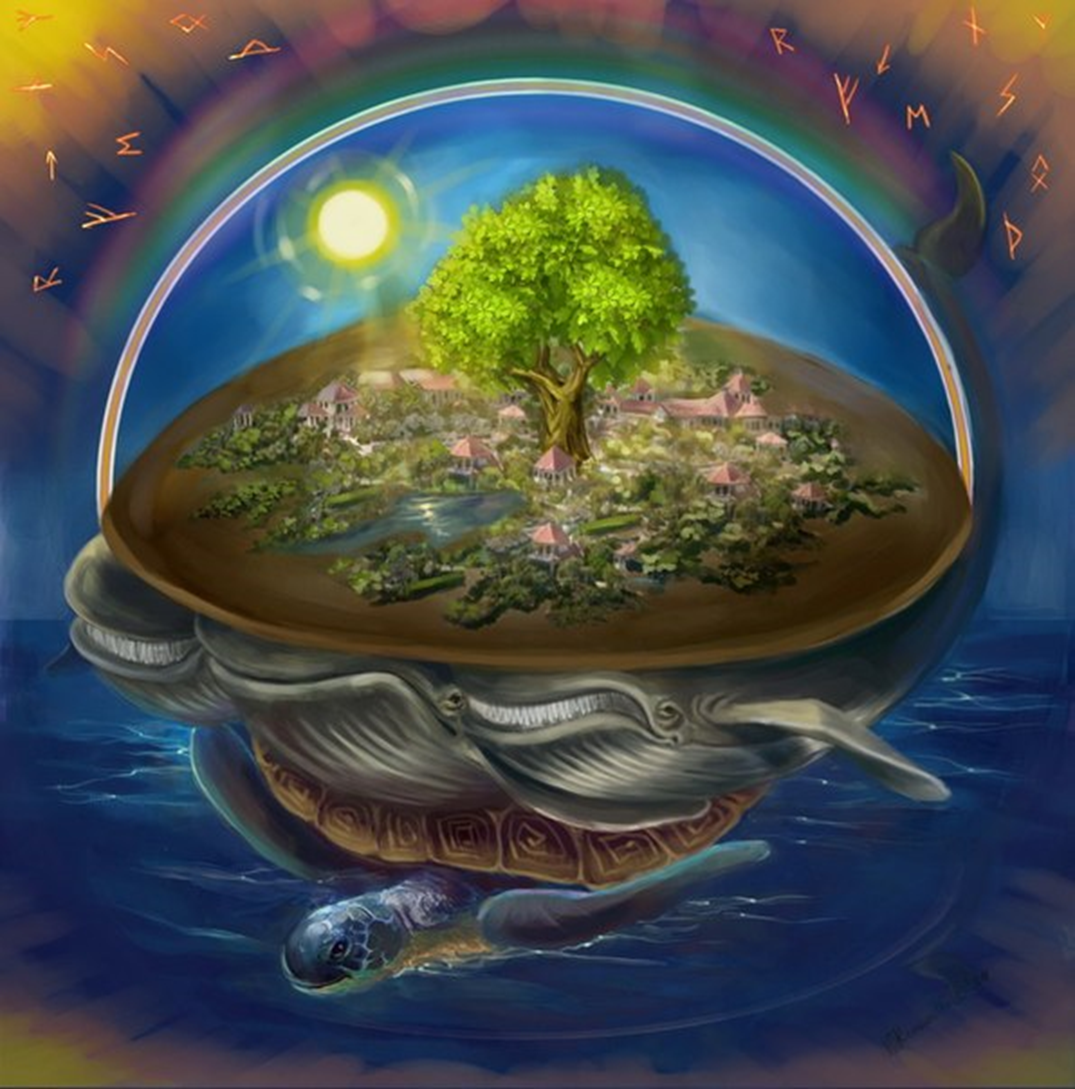 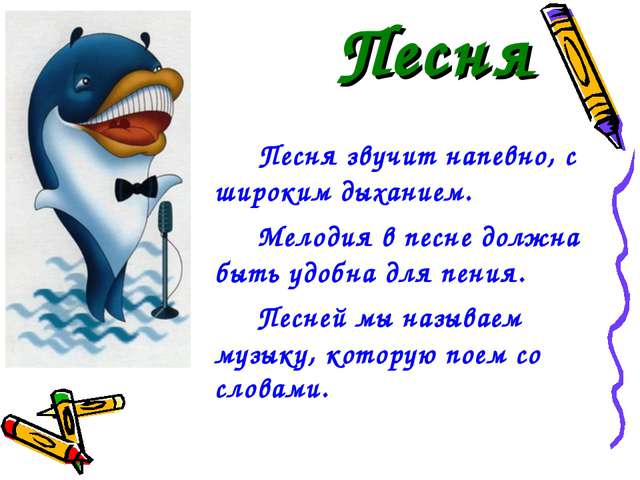 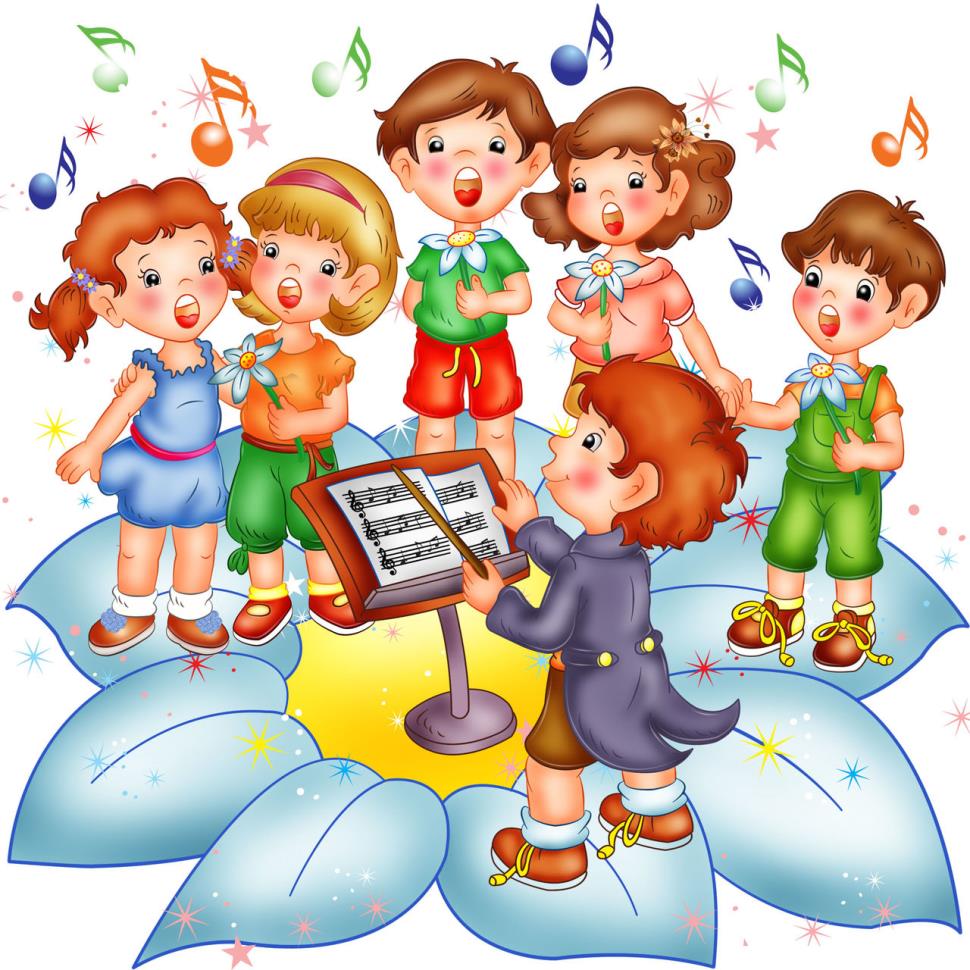 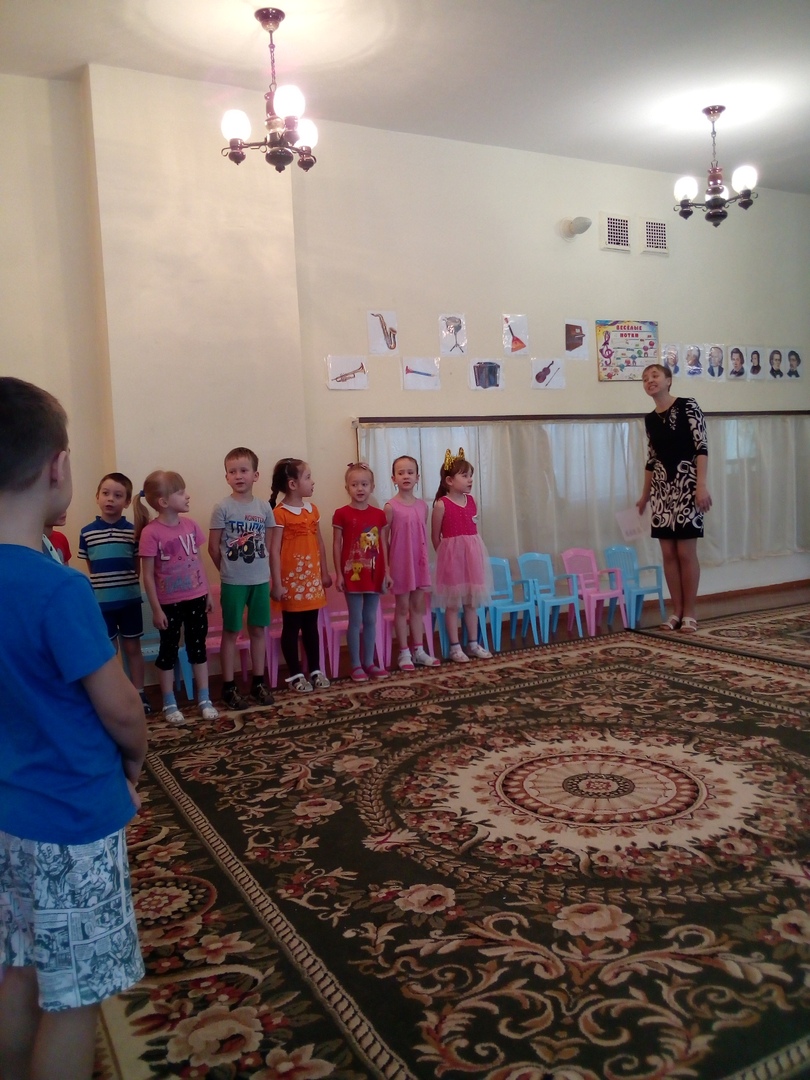 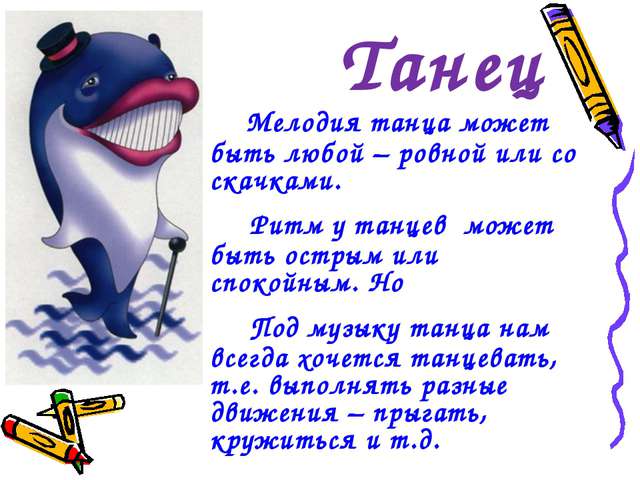 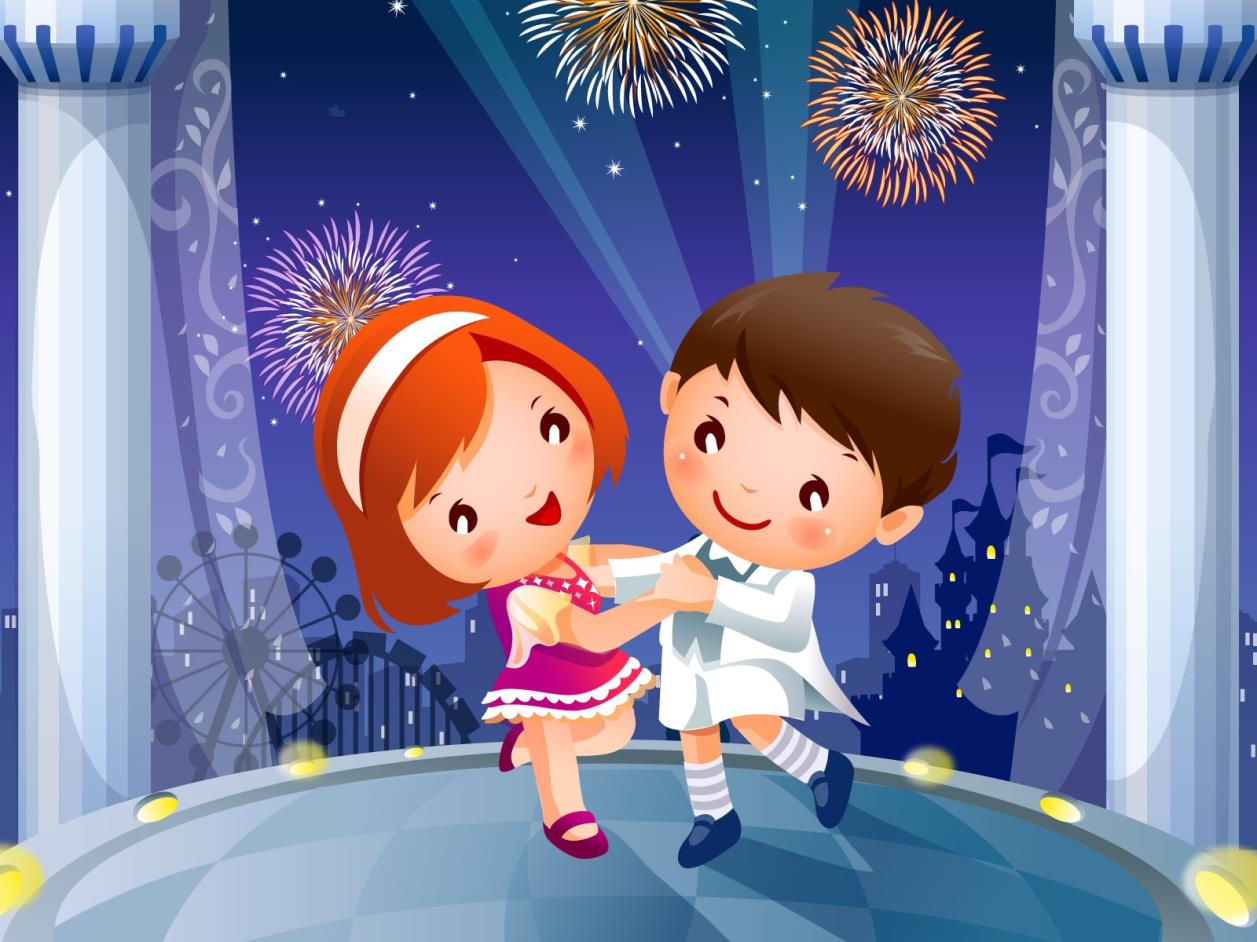 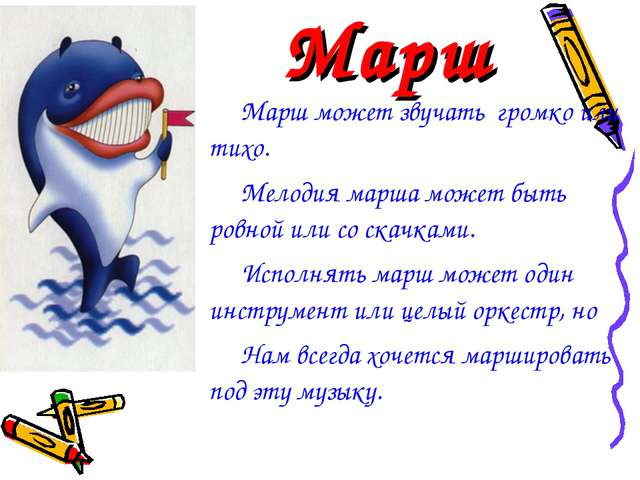 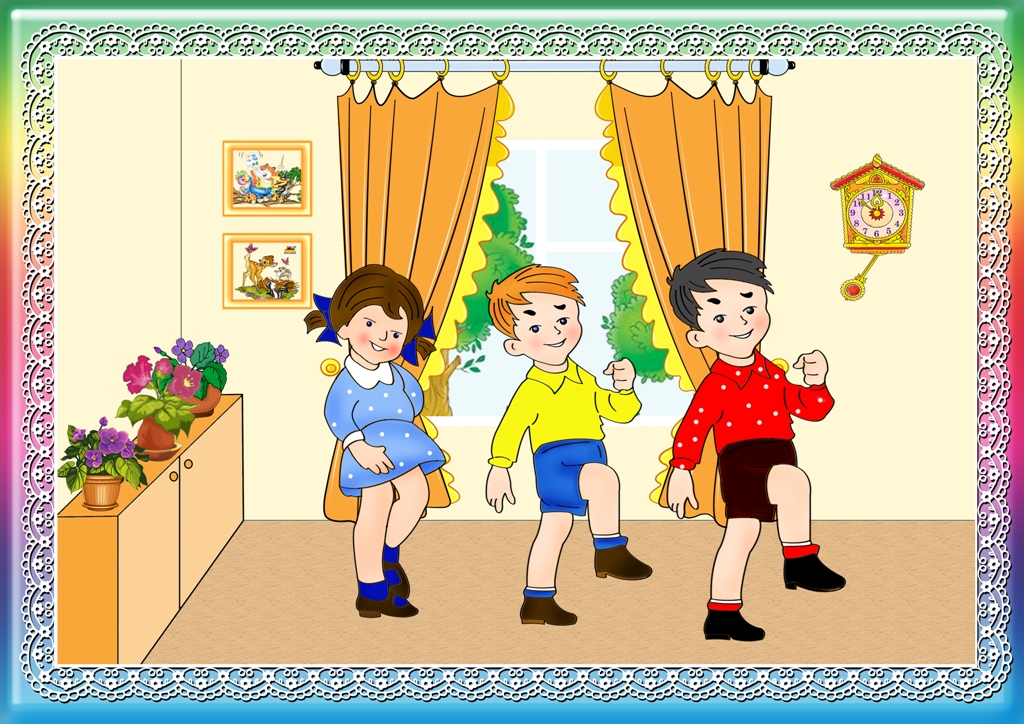 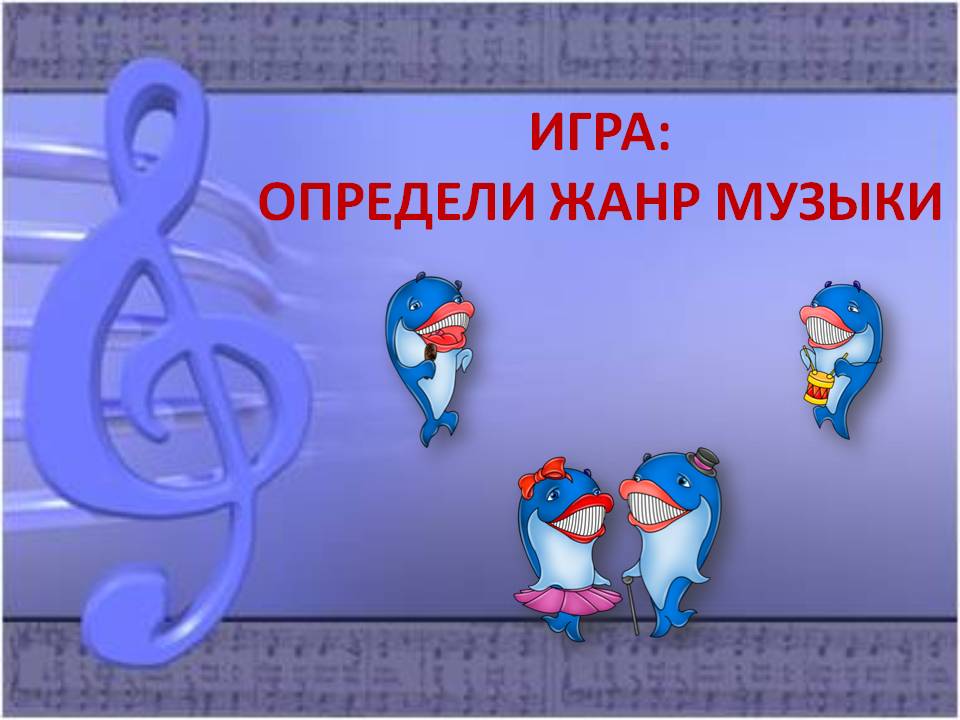 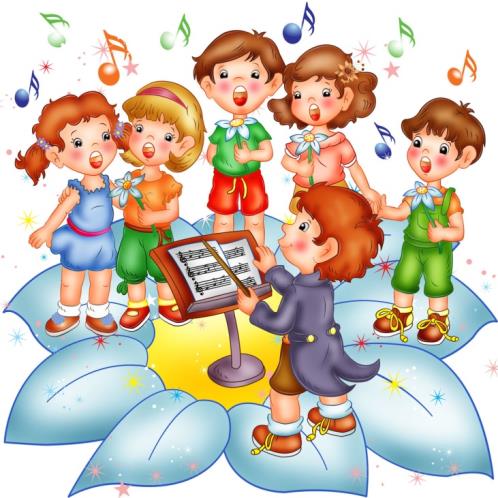 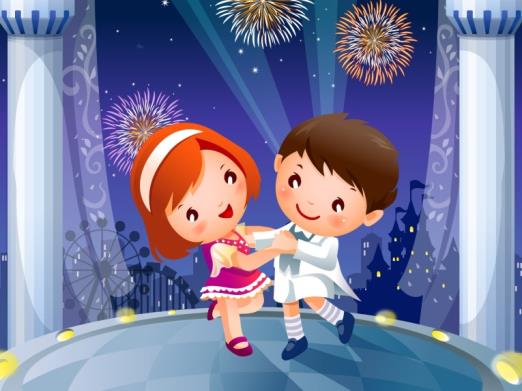 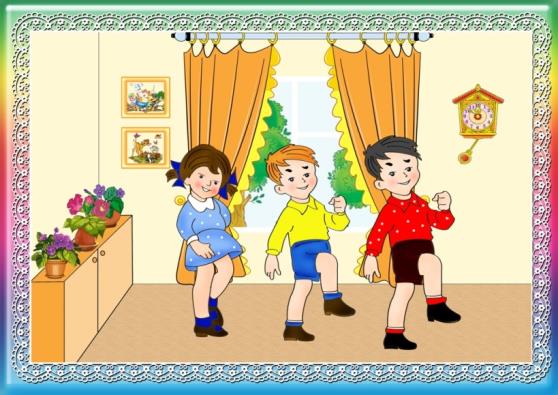 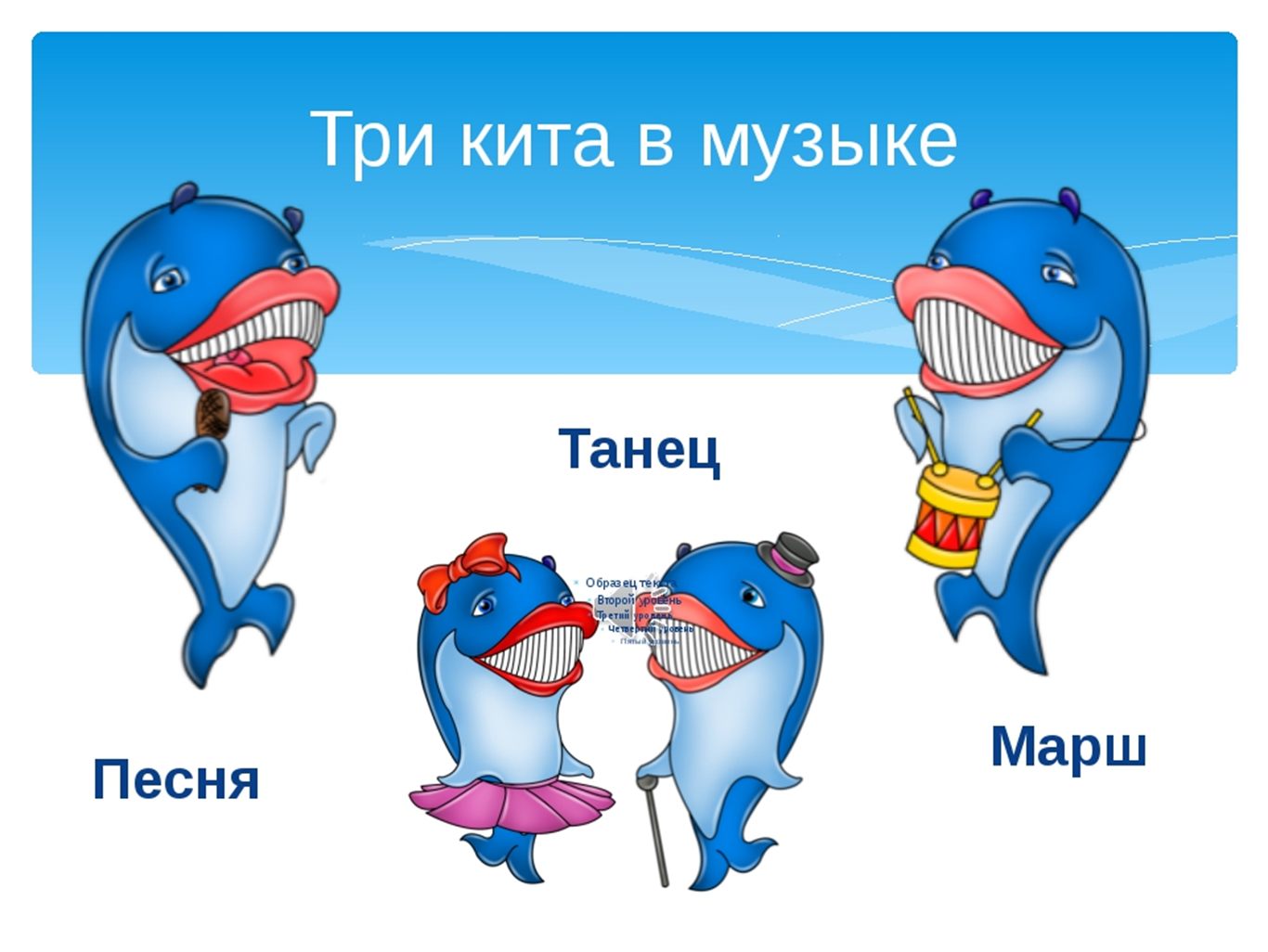 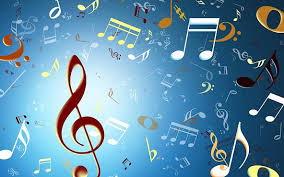 МОЛОДЦЫ!
                           Спасибо за внимание!